ENERO- MARZO 2024
CONTENIDO
Actividades de Centros de Espera Materna.
Actividades de Centros de Prevención y Tratamiento de Adicciones
Actividades de Unidades móviles y Centro Atención de Emergencia
Actividades de Oficinas Sanitarias Internacionales
Atenciones brindadas en Unidades Comunitarias de Salud Familiar.
Atenciones médicas.
Atenciones odontológicas.
Programas de prevención.
Procedimientos realizados.
2
GENERALIDADES
Como parte del Sistema Nacional de Salud (SNS) y con el fin de proporcionar salud y bienestar a la población general, el Fondo Solidario para la Salud (Fosalud) brinda servicios de atención y prevención en todos los establecimientos a nivel nacional con horario ampliado en Unidades de salud (UDS) de 24 horas, fines de semana y periodos vacacionales. Se detalla la producción realizada y que está en sistemas al 31 de marzo 2024.
Fuente: Gerencia Técnica
03/04/2024
3
CENTROS DE ESPERA MATERNA
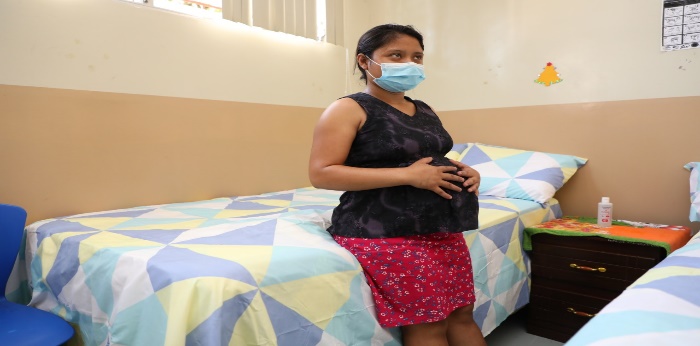 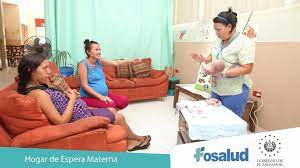 Son centros, en los cuales las mujeres embarazadas que viven lejos de un hospital pueden alojarse antes del parto, con el fin de recibir atención inmediata al momento del parto y poder ser trasladadas a un hospital.
1,248 Demostraciones sobre: técnica del buen agarre, posición adecuada de amamantamiento, estimulación temprana y cuidados básicos del recién nacido.
541 embarazadas alojadas de enero a marzo 2024. Las edades de atención:  12 a 54 años.
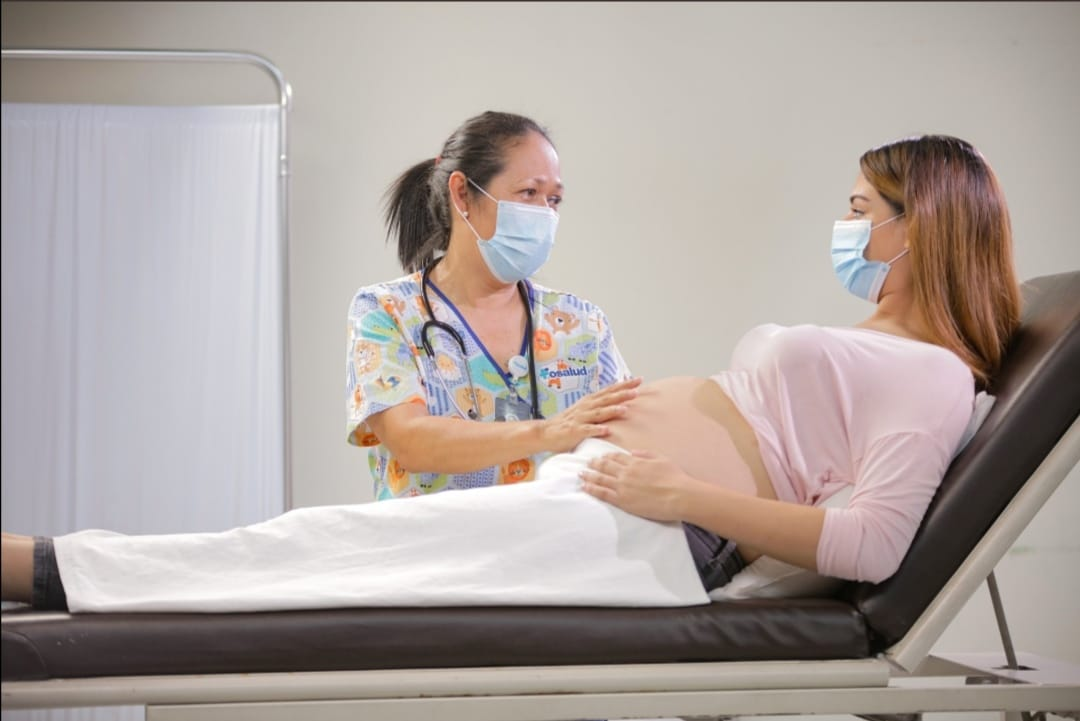 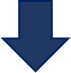 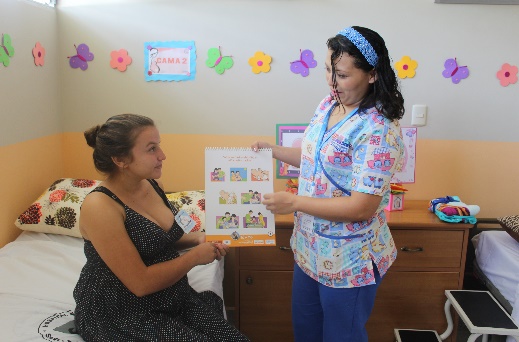 Durante su estancia, se les brinda atención médica, consejerías, charlas, demostraciones, estimulación temprana  todo con la finalidad de generar un buen desarrollo en el recién nacido.
El número de días de alojamiento a las embarazadas en los centros fue de 4 días en promedio.
2,421 consejerías
436 charlas brindadas
1,577 sesiones estimulación temprana
4
Fuente: SEPS
CENTRO DE PREVENCION Y TRATAMIENTO DE ADICCIONES
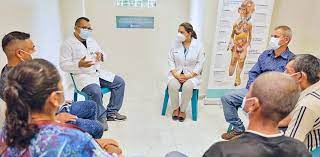 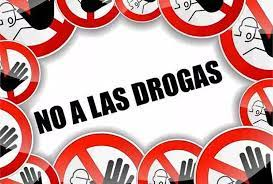 Brindan atención médica y psicológica a pacientes con adicciones.
Además de actividades de prevención para el consumo del tabaco, alcohol y otras drogas ilícitas.
835 consejerías
1,055 charlas
18,909 personas promocionadas
126 cesación de consumo de drogas
29 rehabilitadas
3,891 atenciones médicas
2,495 atenciones psicológicas
2,173 evaluaciones sociales
Cesación de alcohol
Cesación de droga
Cesación de tabaco
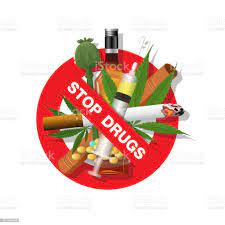 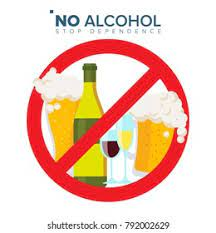 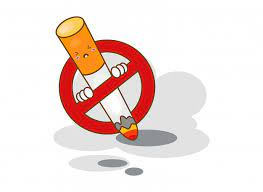 65 personas inscritas
303 personas inscritas
91 personas inscritas
5
Fuente: SEPS
UNIDADES MOVILES Y CENTRO DE ATENCION DE EMERGENCIA
Las Unidades Móviles responden de forma inmediata a las necesidades de salud de la población en zonas estratégicas para aumentar las coberturas de los indicadores de salud.
El CAE San Martín, tiene como finalidad atender los casos de emergencia que se registren en la zona y municipios aledaños
Las unidades Móviles, durante el primer trimestre 2024, realizaron 40 jornadas medicas-odontológicas y 6 odontológicas brindando: 6,378 atenciones médicas, 2,590 atenciones odontológicas y 4,037 procedimientos odontológicas y se han realizado 18 referencias  a otros niveles de atención.
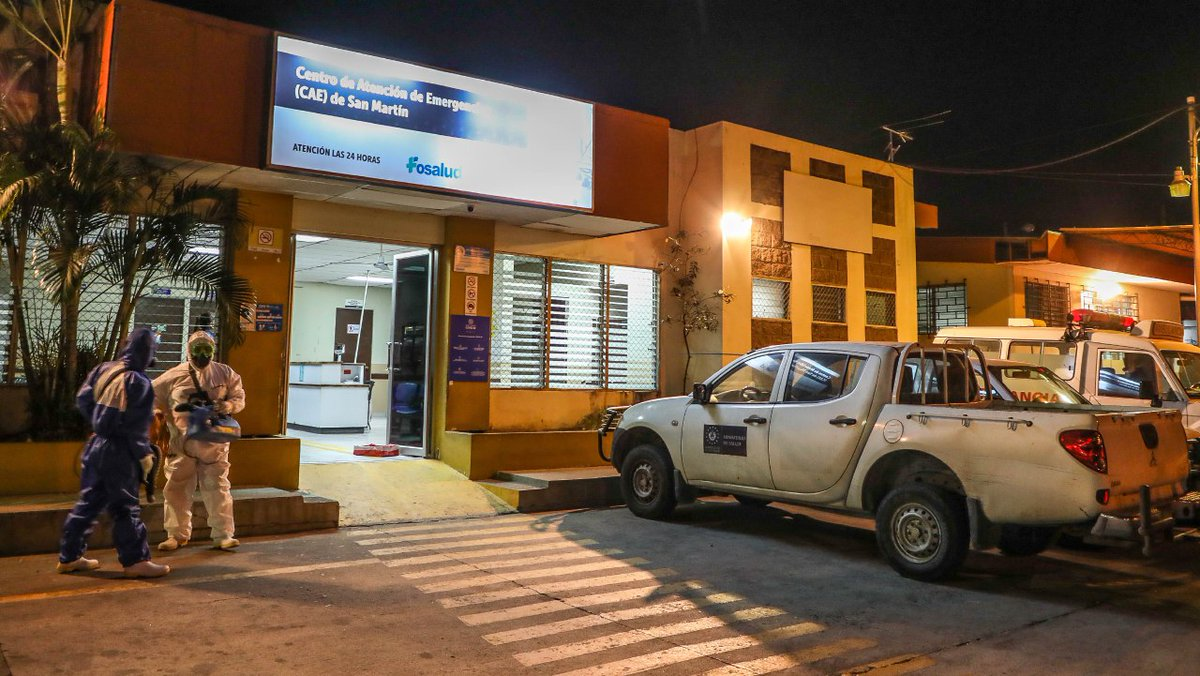 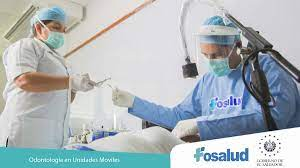 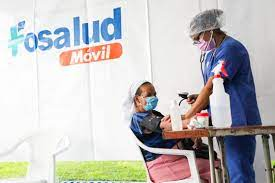 HA BRINDADO

Atenciones           Emergencias      
   4,080                     1,213
Fuente: SIMMOW
6
OFICINAS SANITARIAS INTERNACIONALES
Son responsable de realizar vigilancia epidemiológica para la prevención y detección de eventos de importancia en salud pública, brindando asistencia a los viajeros que lo requieran, implementando medidas de control en los puertos, aeropuertos y fronteras terrestres.
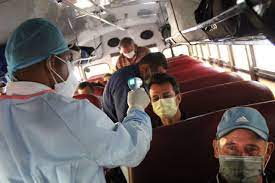 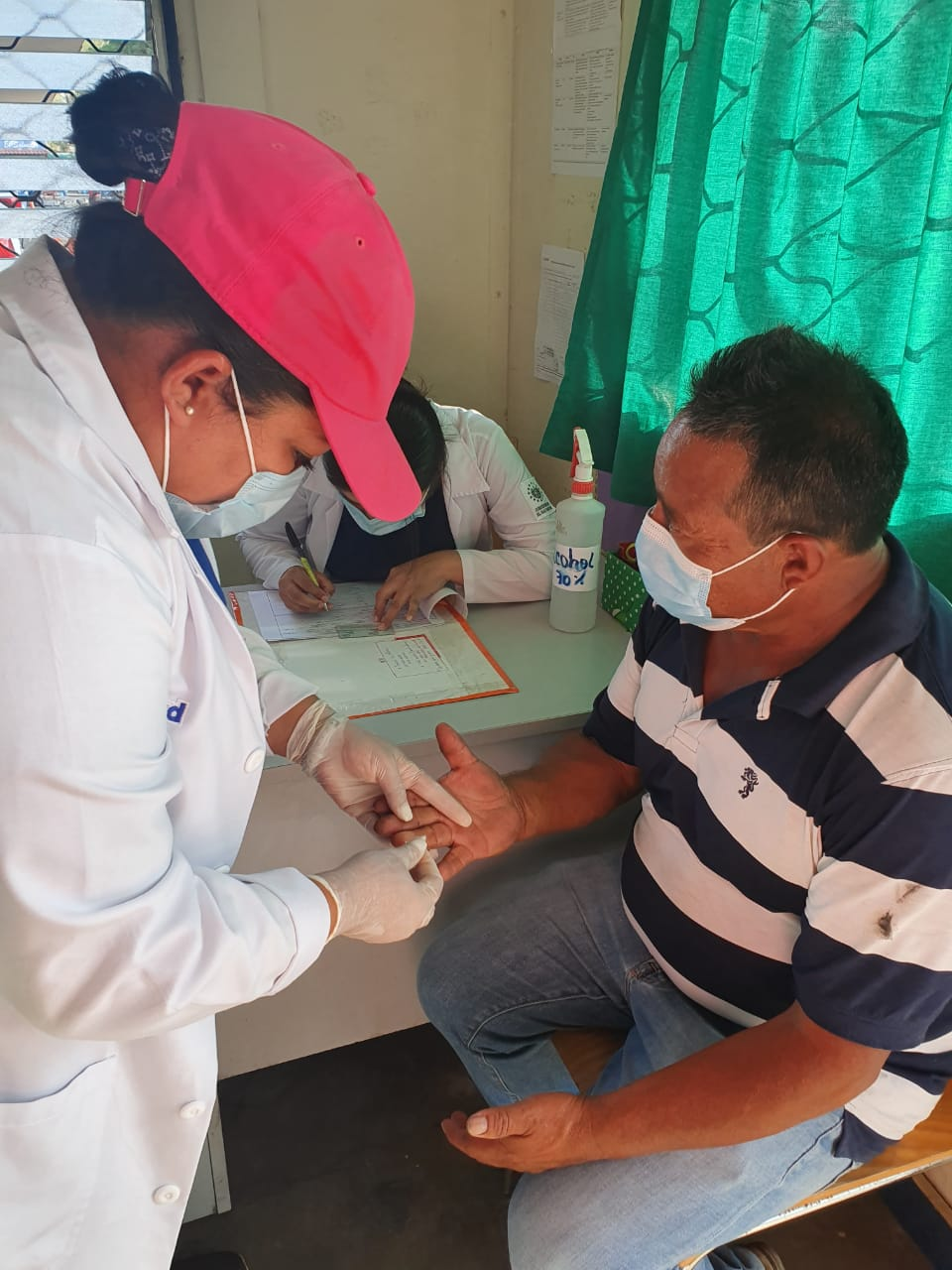 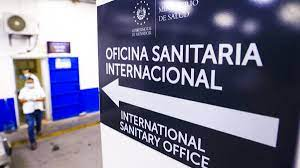 1,886,091 viajeros y tripulantes,  quienes han ingresado por los diferentes puntos de entrada en nuestro país.
1,456 consultas médicas a viajeros
1,462 gotas gruesas en búsqueda de personas con malaria.
34 sintomáticos respiratorios identificados
425 entregas de restos humanos.
2,103 evaluaciones a deportados
69 emergencias atendidas
177 referencias realizadas
03/04/2024
7
Fuente: SEPS
UNIDADES DE SALUD
Las 184 Unidades de Salud (UDS) permiten asegurar la continuidad de las atenciones y facilita la referencia a establecimientos de salud de mayor complejidad asistencial al igual que contribuye a la captación de los retornos al primer nivel favoreciendo el seguimiento a la recuperación de la persona.
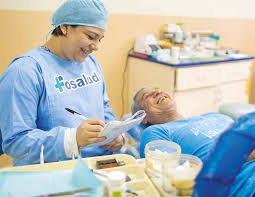 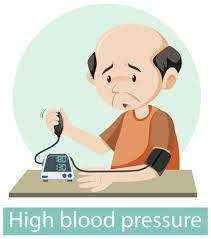 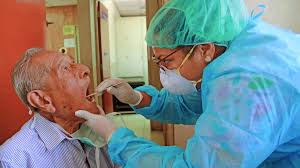 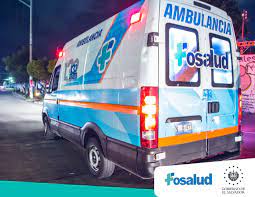 Se han brindado:
26,407 atenciones odontológicas.
35,912 procedimientos odontológicos
La Faringitis aguda, constituye la principal causa de consulta con: 39,926 casos
Se han brindado un total de 399,670 consultas médicas
Se han atendido un total de 11,096 emergencias.
Fuente: SIMMOW
03/04/2024
8
UNIDADES DE SALUD
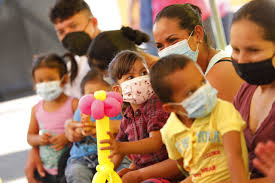 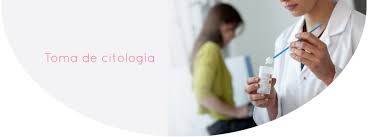 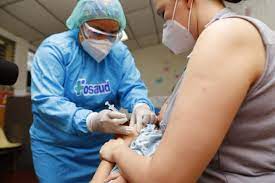 Se han realizado:
712 citologías
977 exámenes de mama
Se han brindado atenciones preventivas a menores de 9 años:  12,412 en total.
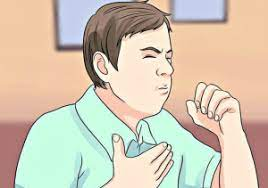 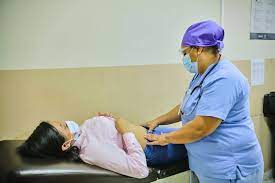 Se han aplicado 14,523 vacunas a la población en general.
Se han identificado:
525 sintomáticos respiratorios
Se han brindado 4,932 atenciones maternas:
1,017 inscripciones maternas
3,915 controles maternos
Fuente: SIMMOW
03/04/2024
9
PROCEDIMIENTOS
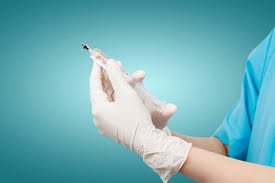 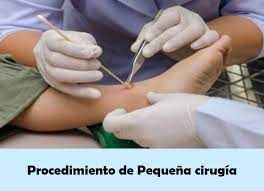 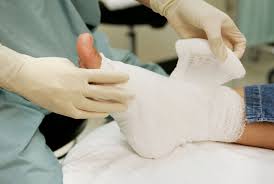 89,975 inyecciones aplicadas
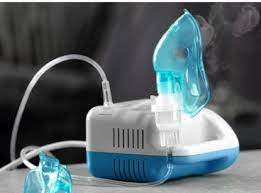 2,430 pequeñas cirugías
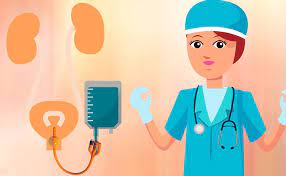 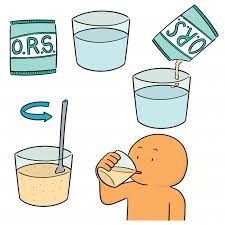 55,811 curaciones
2,302 nebulizaciones aplicadas
1,169 rehidratación oral
7,371 hidratación endovenosa
03/04/2024
10
Fuente: SEPS
1,312 cambios de sonda vesical
11